人脉中必有的
5种人
mankeep是现在很流行的一个词，我们译为“人脉经营”，根据发音我们便读为“脉客”。善于使用人脉、经营人脉的人就是脉客。人脉的重要性越来越凸显出来，斯坦福研究中心曾经发表一份调查报告，结论指出：一个人赚的钱，12.5%来自知识，87.5%来自人脉。
人脉中必有的5种人
媒体联络人
保险
金融
理财专家
旅行社
职业介绍所
人才市场
猎头公司
当地公务人员
警察
旅行社
对于同在一架飞机上的旅客而言，一百名旅客就有一百种不同的机票价格。400美元的票价，你可能300元买到，别人可能200元买到。为什么呢?因为他认识一位旅行社的朋友，而这个朋友又是最有办法的那种。你怎么能不去拥有这么一个丰富的旅行经纪资源呢？
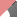 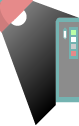 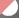 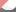 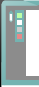 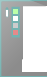 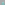 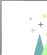 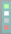 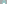 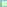 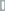 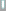 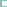 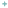 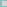 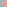 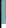 职人猎业才头介市公绍场司所
除非需要一份工作，大部分的人不会和职业介绍所的人说话。其实，这是没必要的，重要的不是你现在怎样，而是你未来会怎样。即使你现在工作非常稳定，你也不妨与他们建立良好的关系。在口渴之前先掘井永远是正确的。
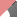 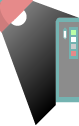 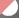 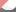 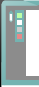 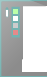 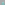 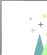 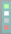 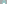 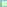 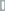 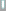 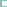 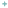 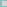 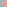 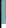 下次当就业顾问公司打电话来时，不管你多么满意目前的工作，都不要挂断电话，说一些话。例如：“我真的没有兴趣，但是你的电话令我受宠若惊。事实上，有时候我们可能会用到你的帮忙，或者找一份好工作，或者是寻找合适的人选。你可以留下你的联络电话，也许这一、二个月里，我们可以吃顿饭，彼此认识认识。”
从记者开始着手，即使你一生只用这一次，仍然可以使你脱离苦海。你有绯闻缠身，或有新产品上市。你的媒体联络人可以代表你，并站出来处理这件事。真正的公关专家也可以帮忙，他们正是以此为生。
媒体联络人
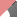 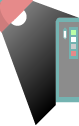 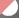 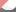 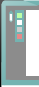 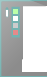 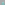 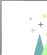 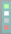 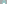 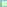 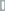 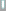 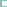 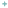 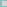 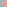 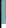 几乎每一件事：填平路上的坑洞、运走垃圾、修理人行道、修剪树木、减低税赋、改变城市划分、子女就学、规范社区商业行为、监管空气、水以及噪音品质、你新买的车子被偷了、你家的门被小偷不请而入。你都需要当地公务人员、警察。
当
地
公
务
员
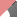 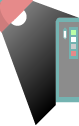 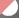 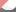 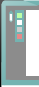 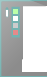 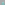 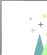 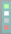 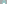 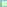 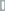 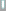 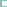 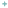 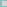 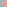 警  察
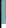 也许，你要等到出了什么事，才知道是否要投保。但你真的想这样吗?你希望有一天你因为没有买对保单，而无法得到应得的补偿吗?如果你不在意晚年将倚赖社会救济金过日子，就可以跳过这一项。
理
财
专
家
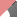 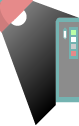 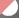 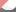 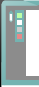 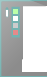 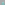 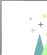 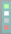 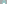 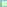 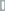 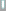 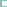 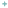 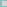 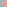 保  险
金  融
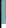 你要如何让这些人加入你的人脉?为了使他们成为可靠的资源，首先给他们所需要的东西，然后他们就会给你需要的东西。       只要见过面，他们就不是陌生人。秘诀是，在需要他们的帮助之前先认识他们。
Thank you!